español, con Sofía
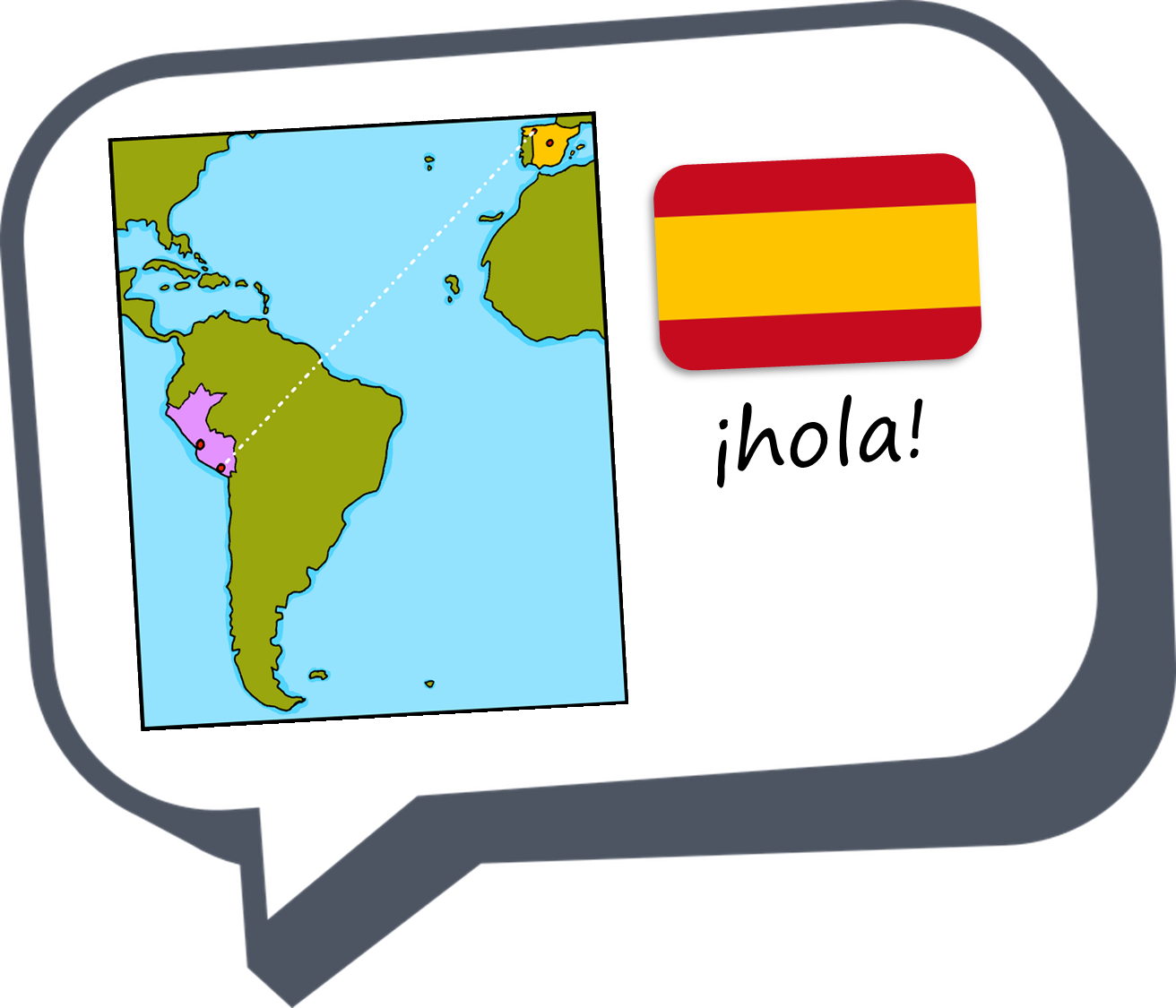 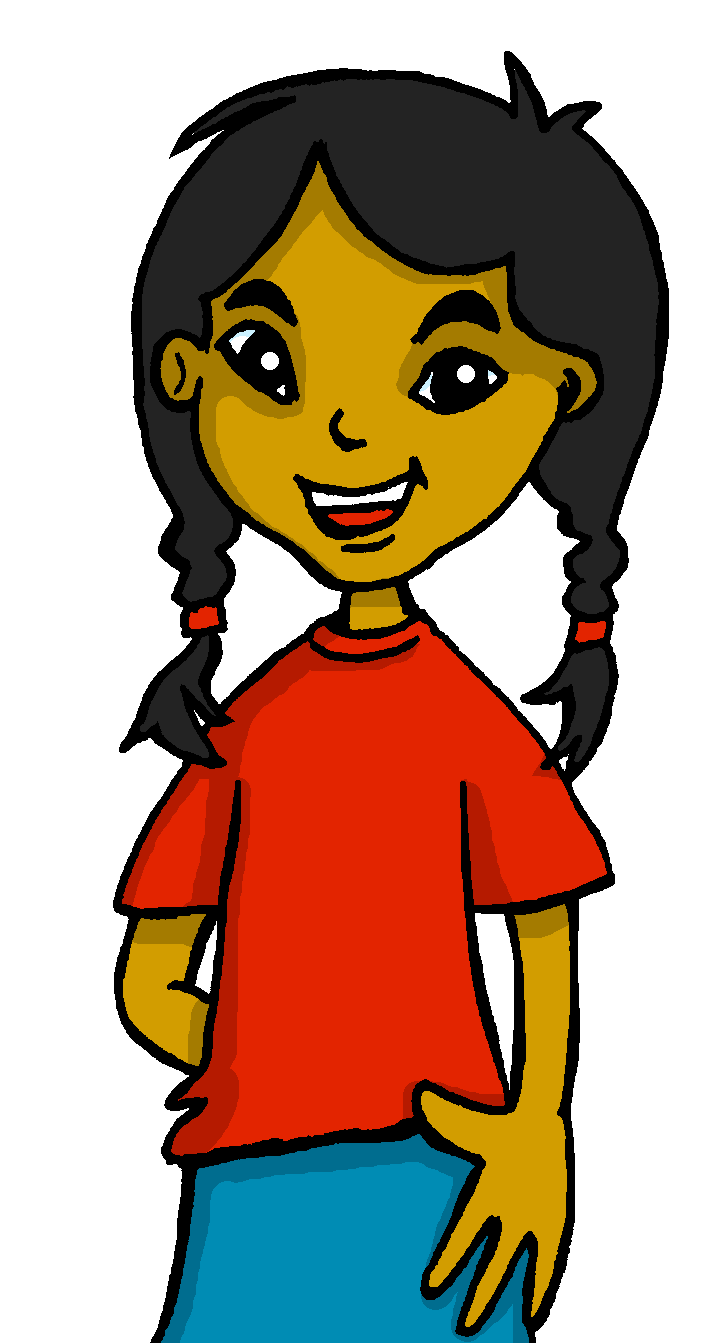 What do I know now?
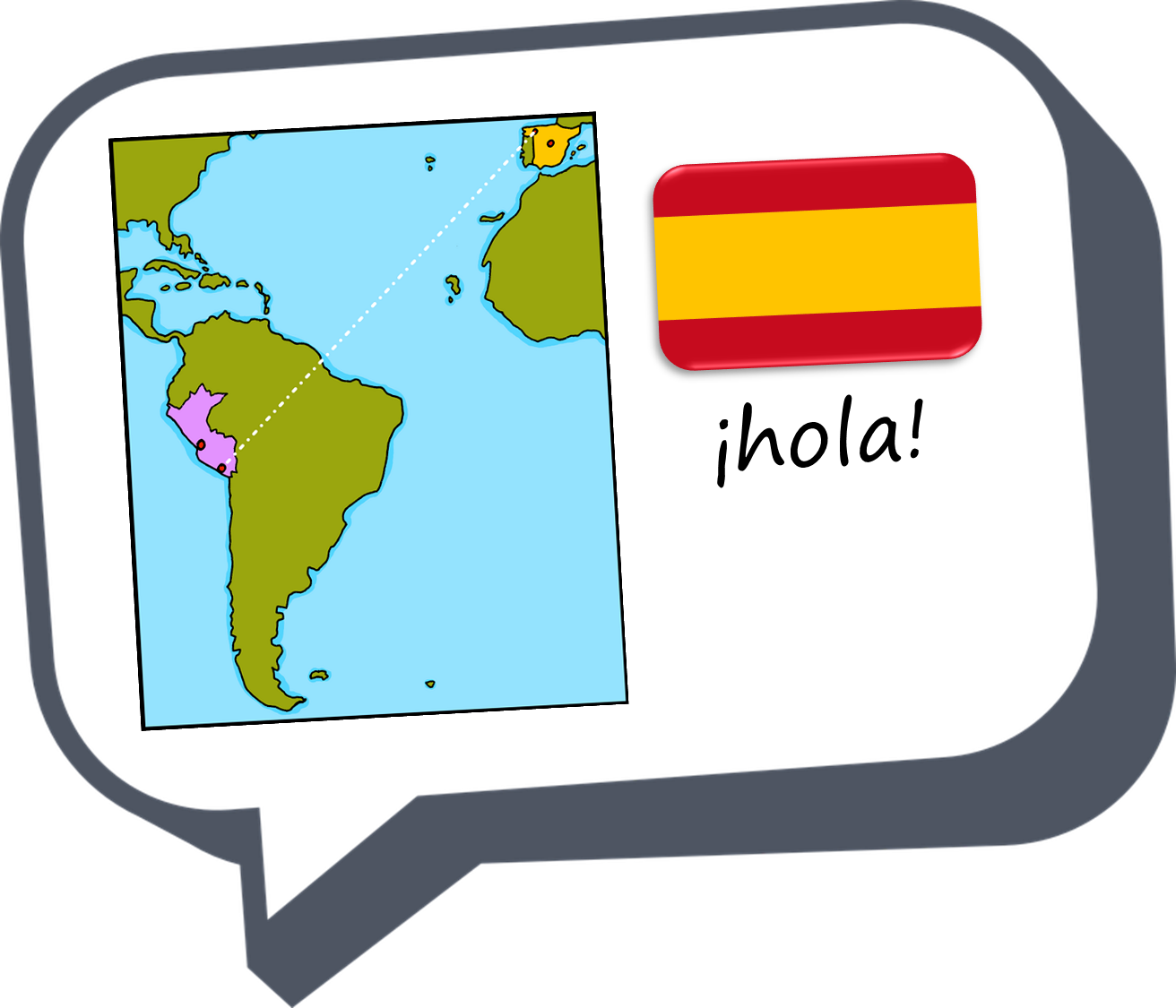 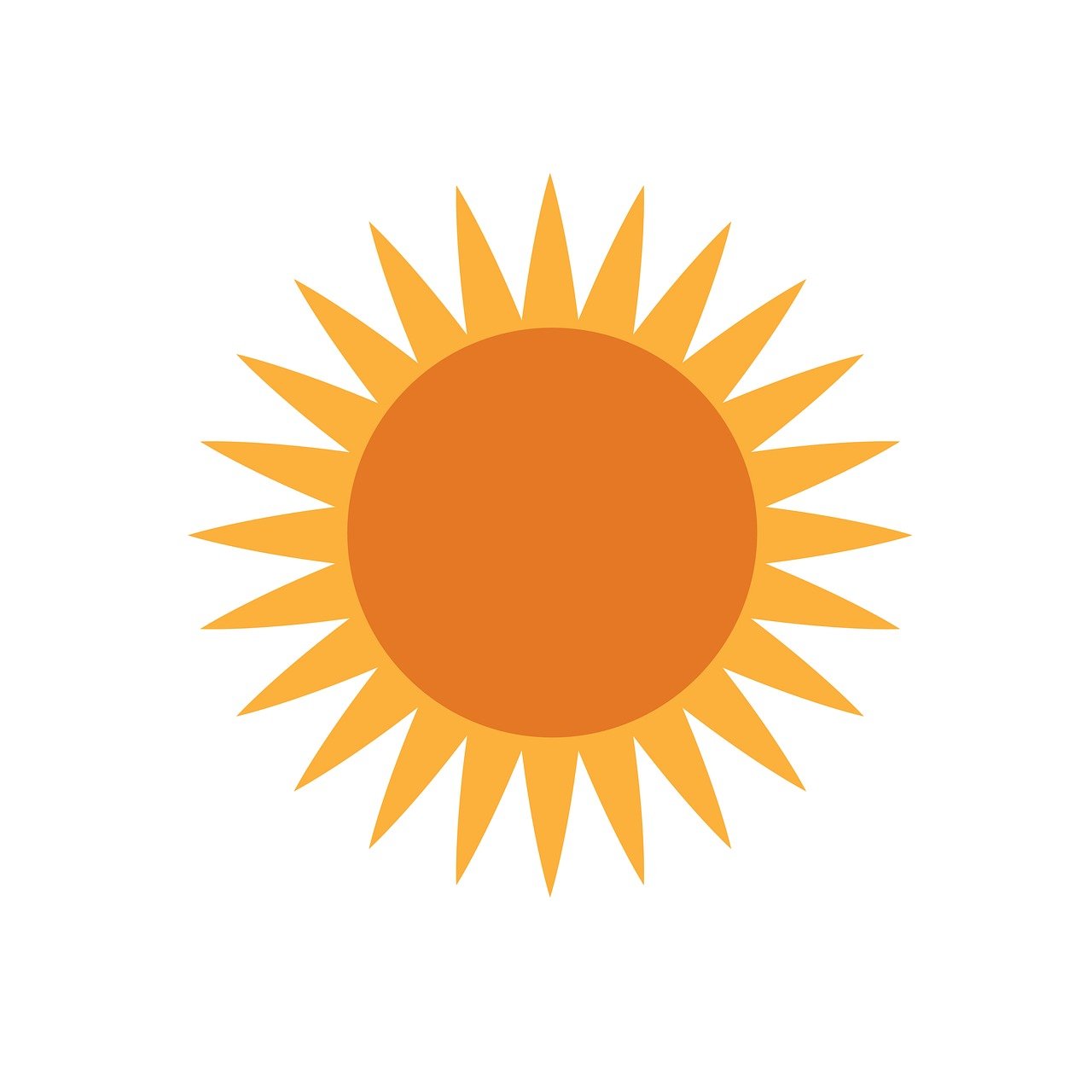 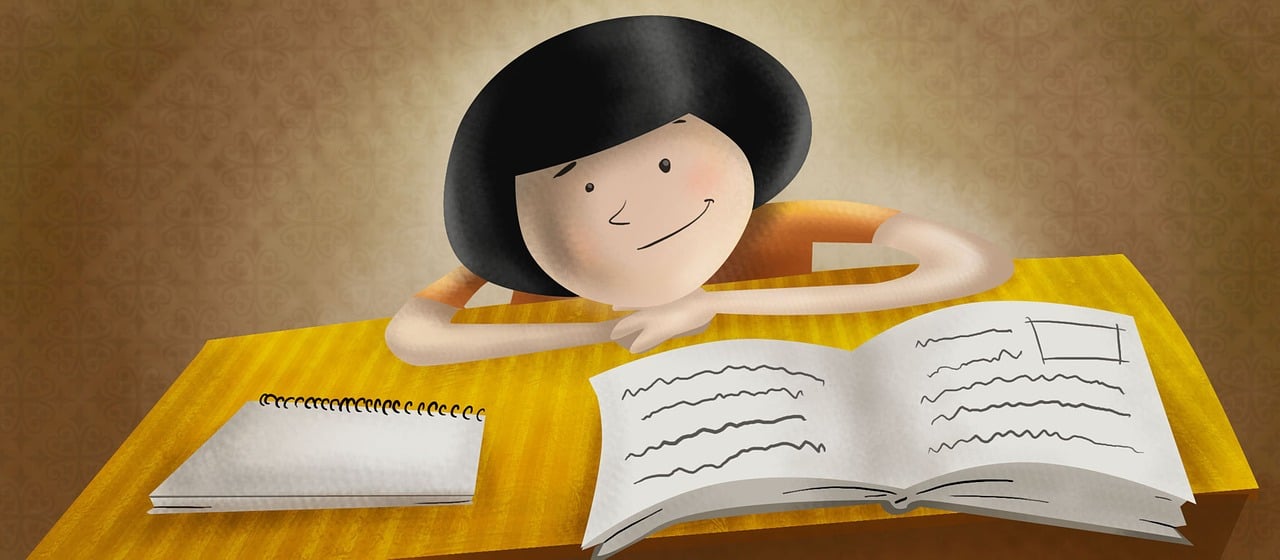 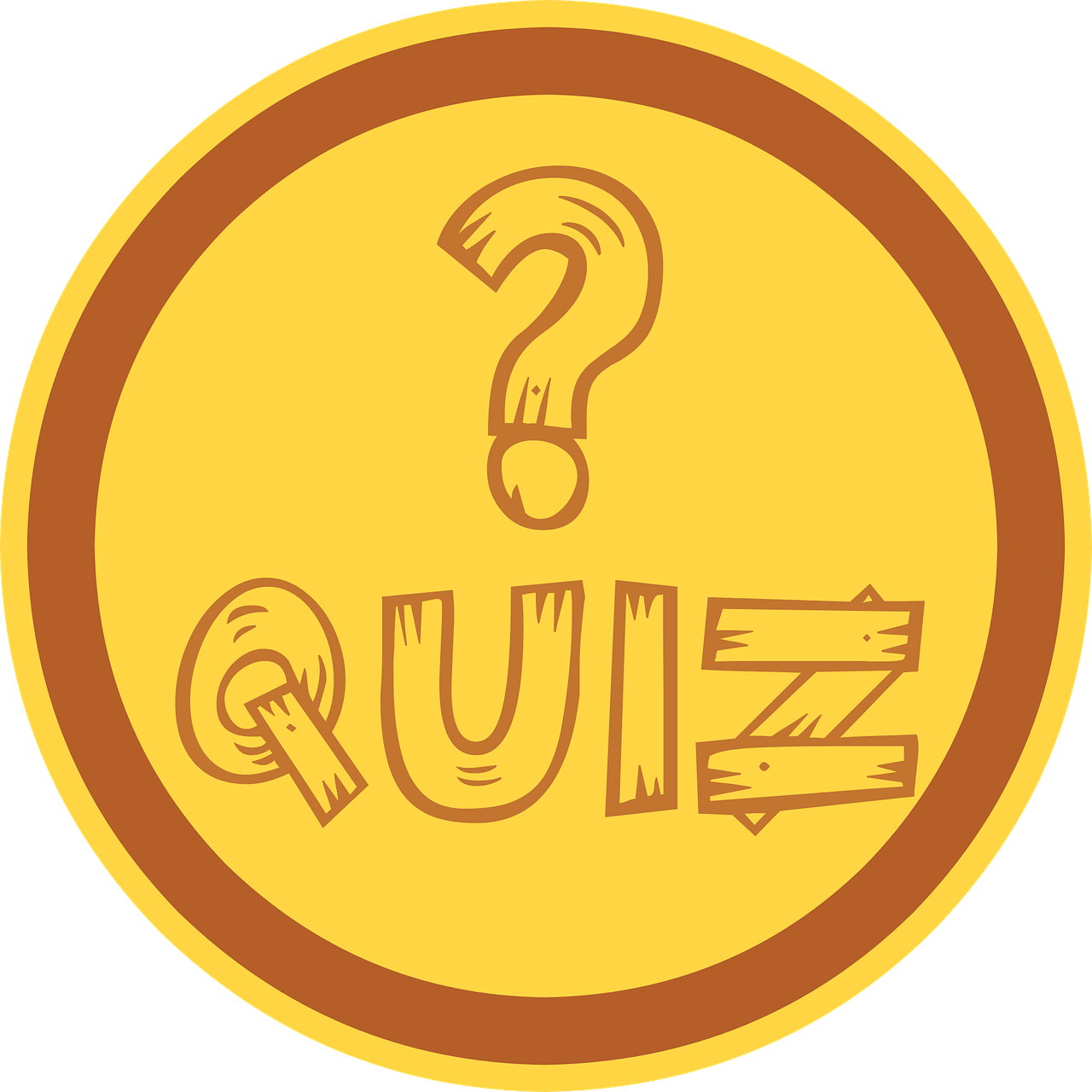 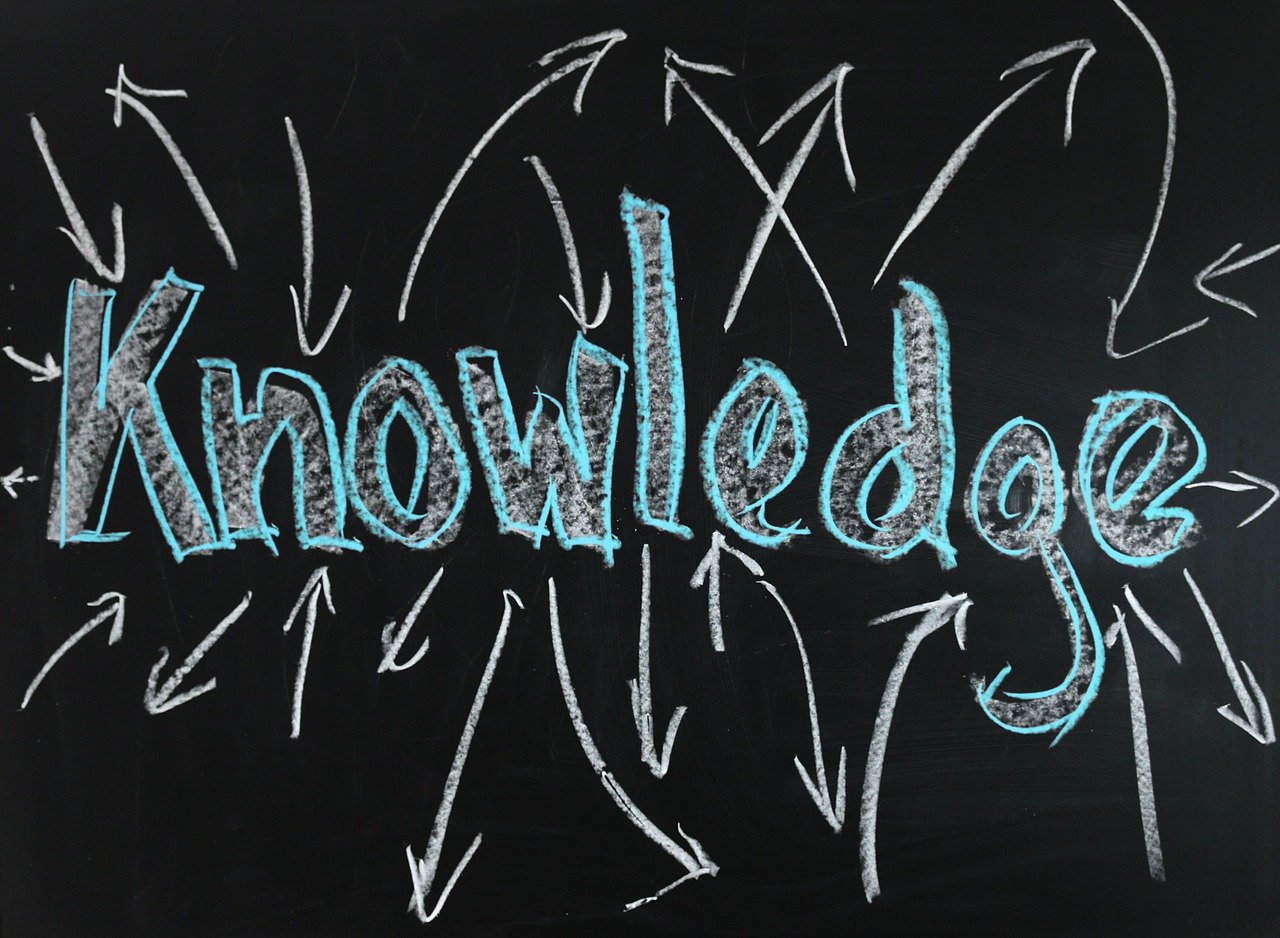 verde
Vocabulary and grammar quiz
[Speaker Notes: Artwork by Steve Clarke. Pronoun pictures from NCELP (www.ncelp.org). All additional pictures selected from Pixabay and are
available under a Creative Commons license, no attribution required.

This lesson contains vocabulary and grammar assessments to check progress in the words and structures introduced and practised in this year’s course, as well as those from the previous two years. 
Sampling: Verde Term 3 quiz assesses a sample of language with this ratio: Verde (Summer) – 41 words (48%)Verde (Autumn + Spring) – 20 words (24%)Rojo/Amarillo vocabulary – 24 words (28 %)

Note: the total marks available = 50 (vocabulary), 36 (grammar). The number of items in the assessment is 72.]
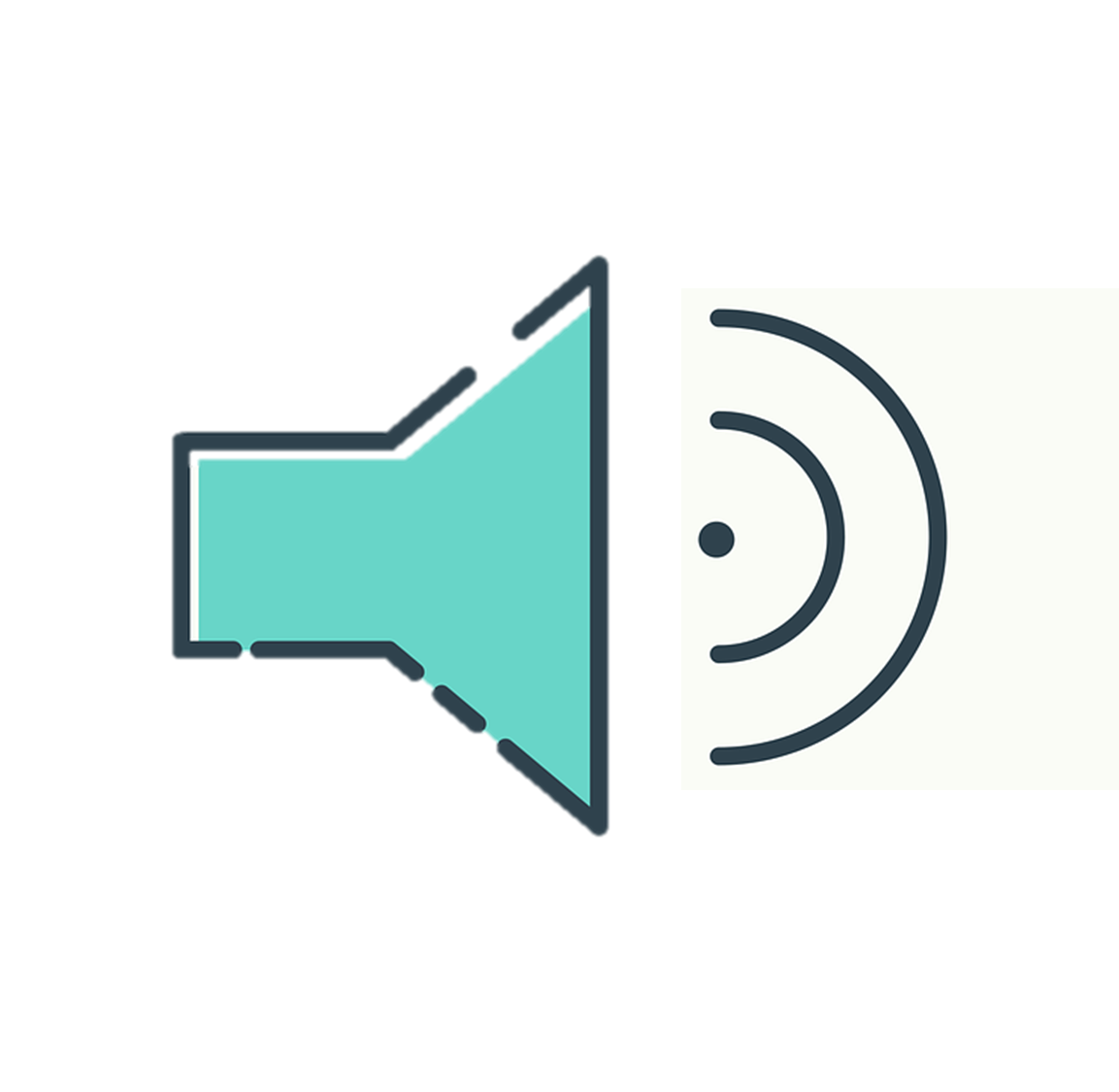 Vocabulary
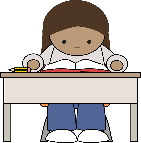 At home, Nina speaks Aymara, a language spoken by Aymara people of Peru and Bolivia. She is learning Spanish at school, like you.  Help Nina by answering the questions in this quiz.
escuchar
A  For each question, put a cross (x) under the English meaning that matches what you hear.
You will hear each Spanish word twice. Choose one correct answer only.
1
2
3
4
[Speaker Notes: Timing: 20-25 minutes (all assessment slides)
Aim: to practise aural comprehension of vocabulary taught in the course so far (72% items from Verde, 28% from Rojo/Amarillo).
Procedure:
1. Click the audio buttons to play each item. (The words are recorded twice with a pause to allow pupils to process the information).
2. Pupils can either write 1C, etc.. or if they have the assessment on a print out they can put a X in the correct box.
3. After items 1-4, continue to the next slide to complete the remainder of the task.

Transcript:
1. diecisiete…..diecisiete
2. lago…..lago
3. cantante…..cantante
4. mis…..mis
5. poder…..poder
6. treinta…..treinta7. flor…..flor
8. tía…..tía]
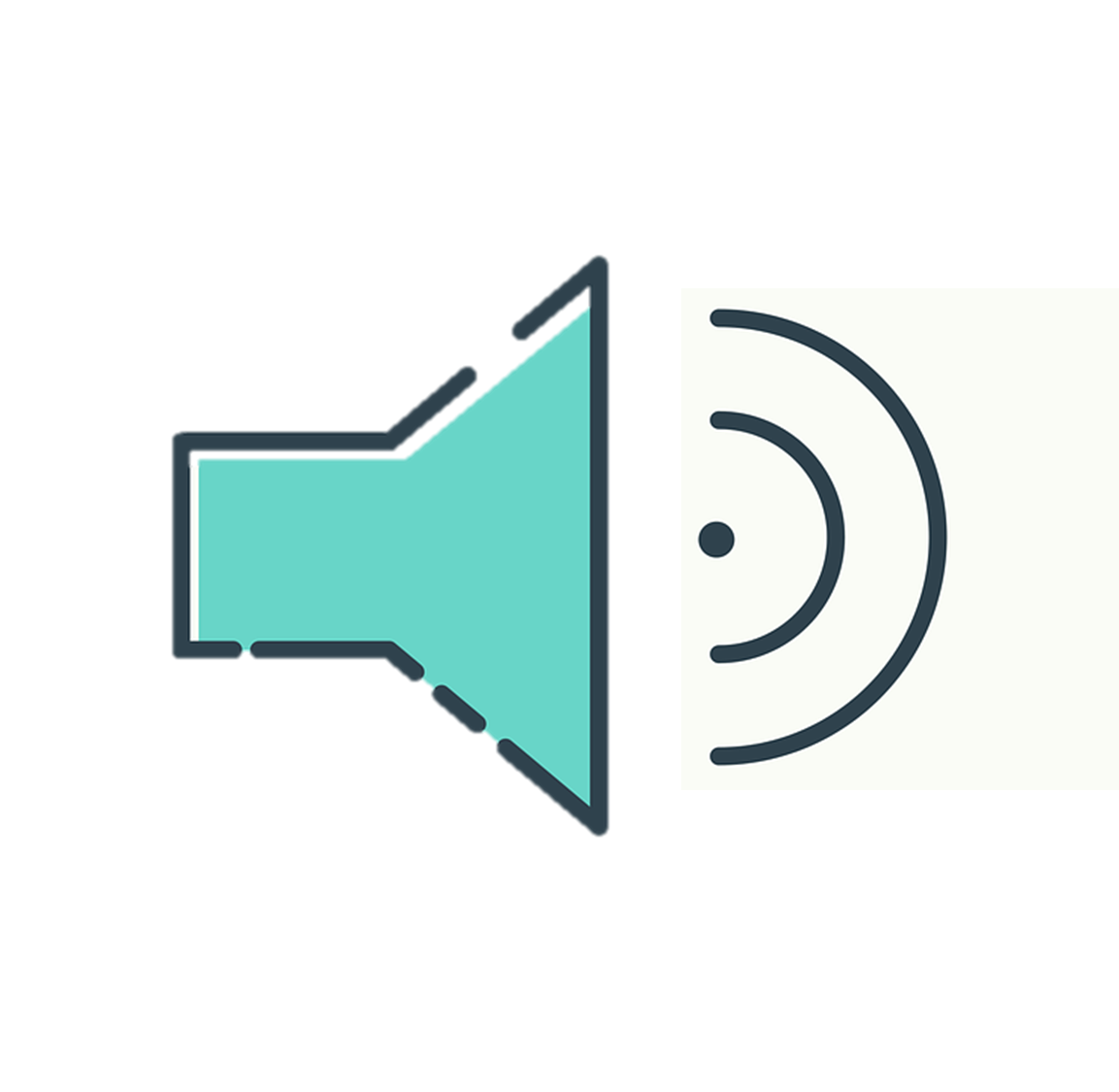 Vocabulary
escuchar
A  For each question, put a cross (x) under the English meaning that matches what you hear.
You will hear each Spanish word twice. Choose one correct answer only.
5
6
7
8
[Speaker Notes: Procedure:
1. Click the audio buttons to play each item. (The words are recorded twice with a pause to allow pupils to process the information).
2. Pupils can either write 1C, etc.. or if they have the assessment on a print out they can put a X in the correct box.

Transcript:
1. diecisiete…..diecisiete
2. lago…..lago
3. cantante…..cantante
4. mis…..mis
5. querer…..querer
6. treinta…..treinta7. flor…..flor
8. tía…..tía]
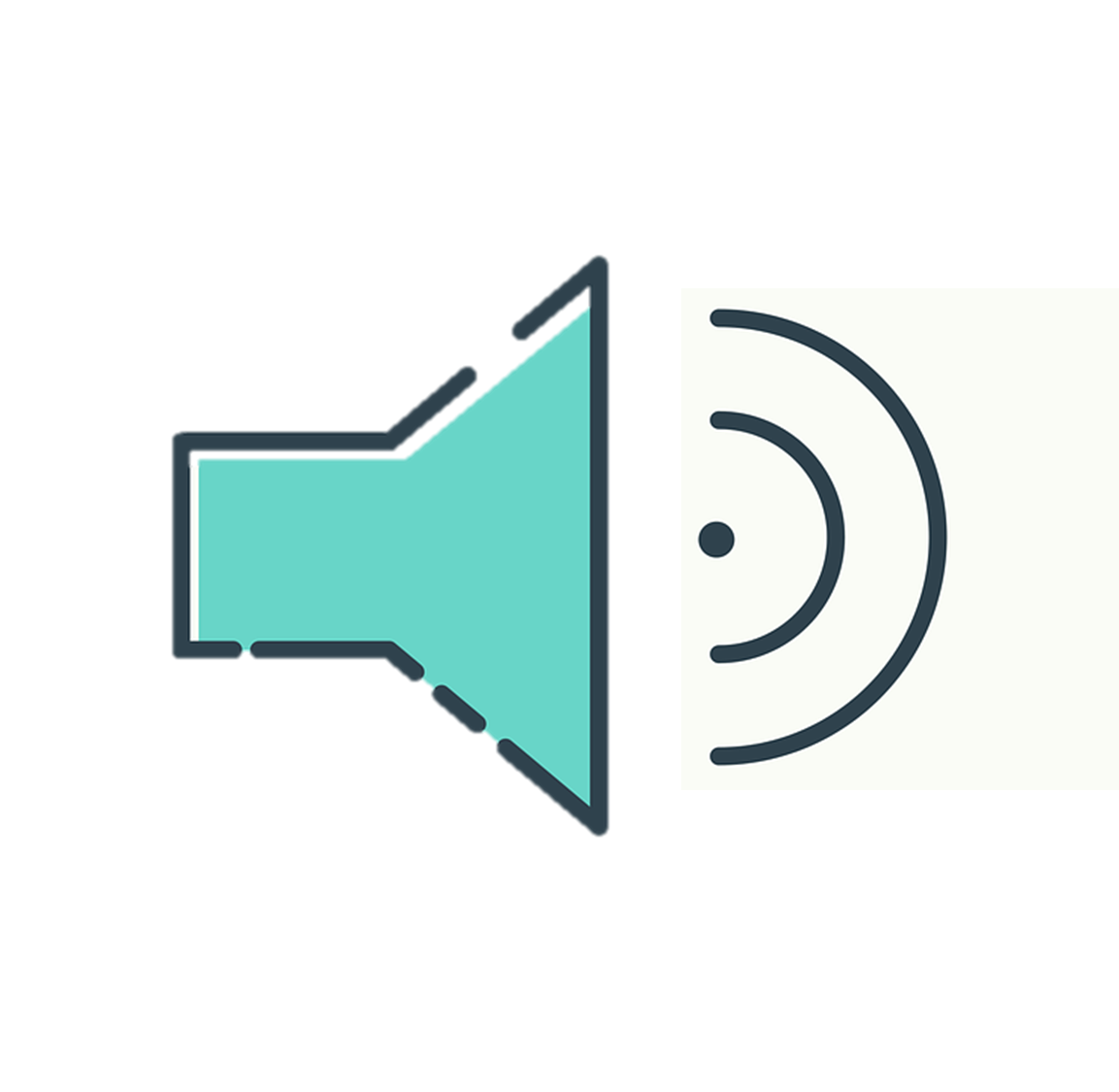 Vocabulary
escuchar
B  For each question, put a cross (x) under the type of word you hear. You will hear each Spanish word twice. Choose one correct answer only.
1
2
3
4
[Speaker Notes: Procedure:
1. Click the audio buttons to play each item. (The words are recorded twice with a pause to allow pupils to process the information).
2. Pupils can either write 1C, etc.. or if they have the assessment on a print out they can put a X in the correct box.
3. When complete, continue to the reading.

Transcript:
salón…..salón
traje…..traje
gafas…..gafas
buen tiempo
tren…..tren
tarde…..tarde
baloncesto…..baloncesto
caminar…..caminar]
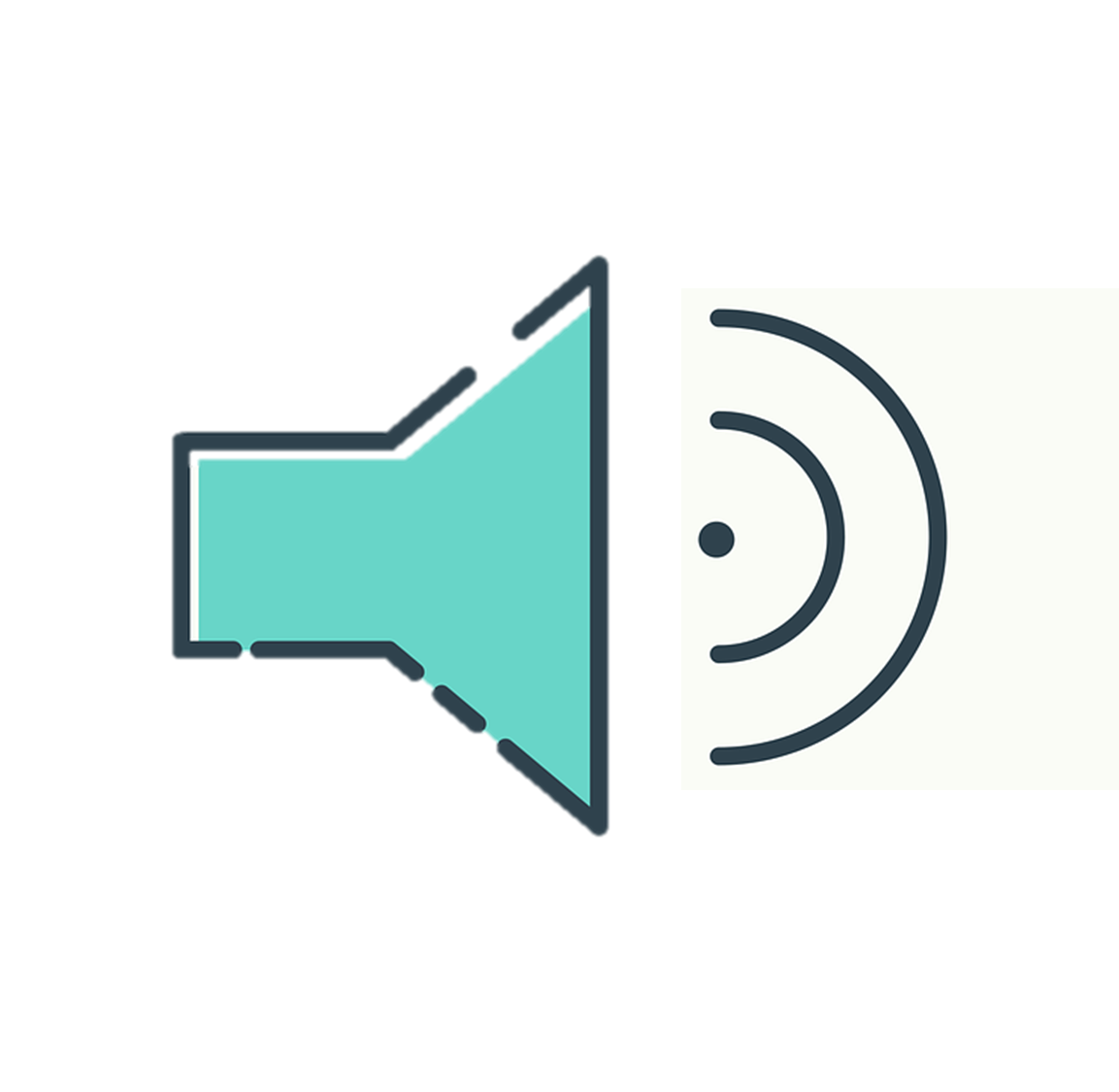 Vocabulary
escuchar
B  For each question, put a cross (x) under the type of word you hear. You will hear each Spanish word twice. Choose one correct answer only.
5
6
7
8
[Speaker Notes: Transcript:
salón…..salón
traje…..traje
gafas…..gafas
buen tiempo
tren…..tren
tarde…..tarde
baloncesto…..baloncesto
caminar…..caminar]
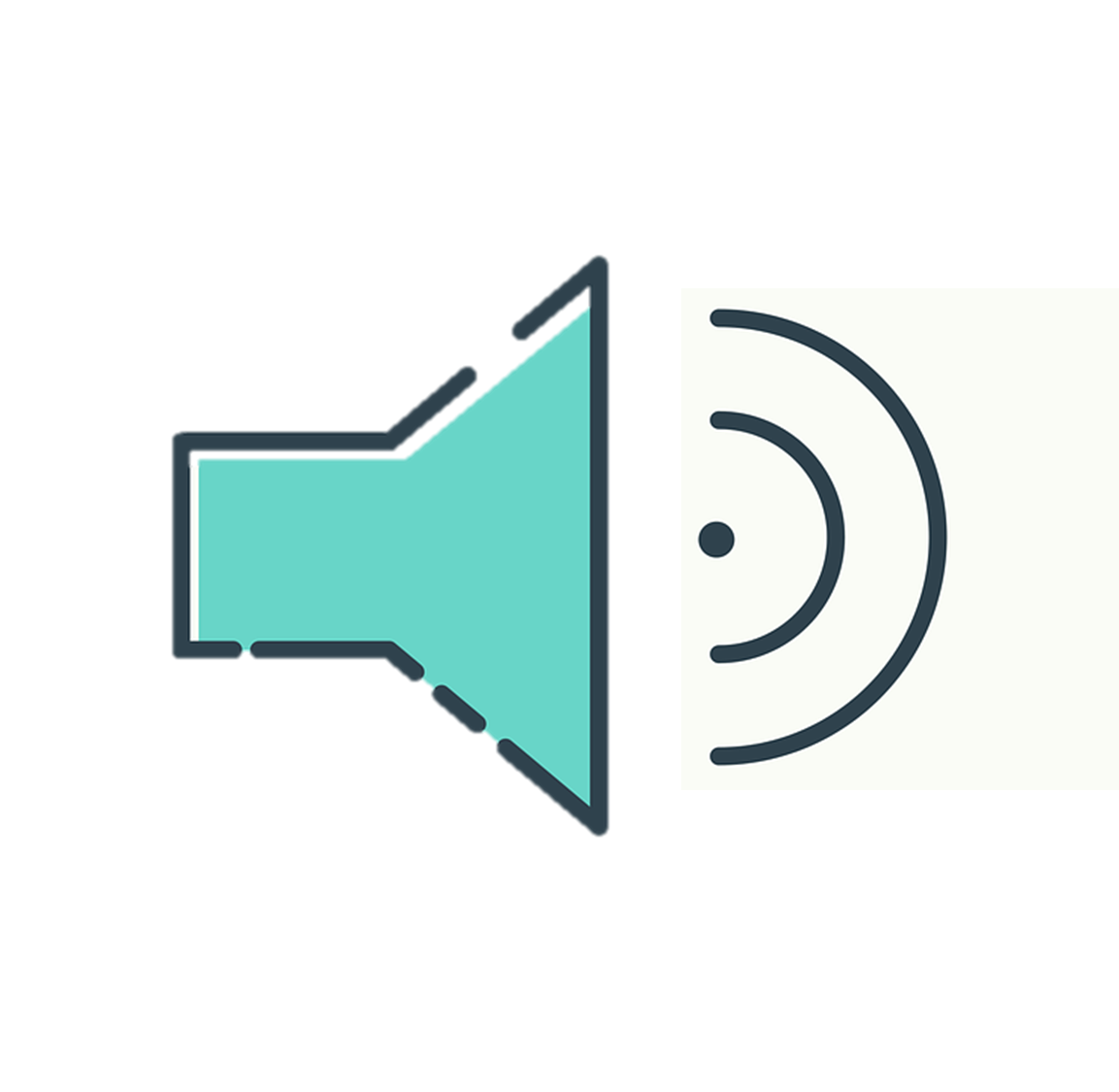 Grammar
C Put a cross (x) next to the person or people that the sentence is about.You will hear each Spanish sentence twice.
escuchar
1
2
3
4
5
6
[Speaker Notes: Procedure:
1. Click the audio buttons to play each item. (The words are recorded twice with a pause to allow pupils to process the information).
2. Pupils can either write 1C, etc.. or if they have the assessment on a print out they can put a X in the correct box.
3. When complete, continue to the reading.

Transcript:
Celebra un día especial.
Juegas a menudo al fútbol.
Pasan mucho tiempo con el abuelo.
Visitamos un puente famoso.
Veo una película.
Organizan un espectáculo.]
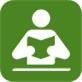 C  Translate the underlined Spanish word(s) to complete each English sentence.
1. Odia hacer pruebas.			S/he hates _____________ _______________.
2. Llevas dinero en la bolsa.			____ ___________ _________ in the bag.	3. Bailar es genial.				____________ is great. 4. ¿Cuándo haces esquí?			When ______ _______ _____ ____________ ?. 5. ¿Dónde está todo el mundo?		Where is  _________________?6. Hoy miramos el desfile. 			Today we are watching ______ ________________.	7. Está cerca de la universidad. 		it is ___________ _________ the university.	8. Tienes el pelo corto.				You have ________ _______.9. ¿ Quién enseña en la escuela?		_________ ___________ in the school?10. Preparamos una fiesta.			_____ ______ _______________ a party.
leer
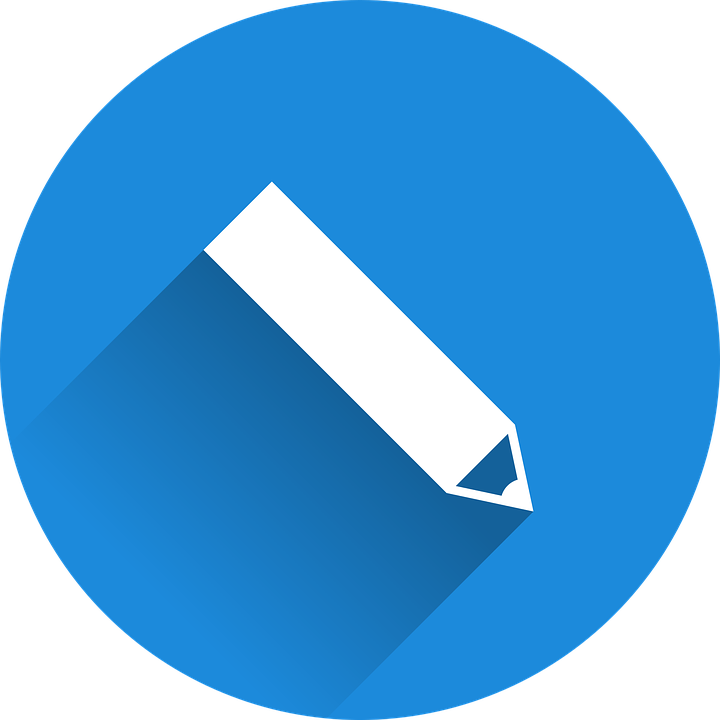 escribir
D  Translate the underlined English words to complete the Spanish sentence.
1. I don’t play with fire.		No___________  con  ____________.    	    (write two words)
2. I see a lot of traffic here.		Veo __________ _____________ aquí.	    (write two words)
3. She can wear a dress.		_________ llevar un ____________.	    (write two words)
4. He loves the colour red.		Ama ____ ____________ ________.	    (write three words)
5. It is very far from the street.		Está muy _______ ___ ______ calle. 	    (write three words)
6. You wash the car on Saturdays.  	___________ ____ _________ los sábados. (write three words)
7. I’m making a visit to my friend.	Hago _____ ____________ a mi amiga.	    (write two words)
8. Is it good? No, it’s bad.		¿Es _________? No, es ________.	    (write two words)
9. The people are in the centre.	 ____ __________ está ____ el centro.       (write three words)
10. Being able to  swim es perfect.	_________ ____________ es perfecto.	    (write two words)
Total marks available (Vocabulary): 50
Grammar
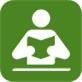 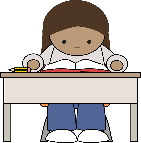 A  Put a (X) next to the word that completes the sentence.
leer
Grammar
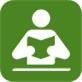 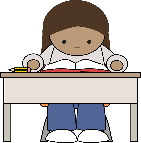 A [cont’d.]Put a (X) next to the word that completes the sentence.
leer
Grammar
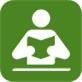 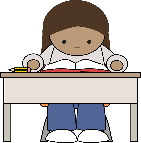 B Write the words in each box in the correct order.
leer
C Put a cross (x) next to the correct form of ‘a’ or ‘de’:
Grammar
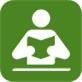 D  Put a (X) next to the word(s) that complete(s) the sentence.
leer
E Complete the sentence with the correct verb.
Grammar
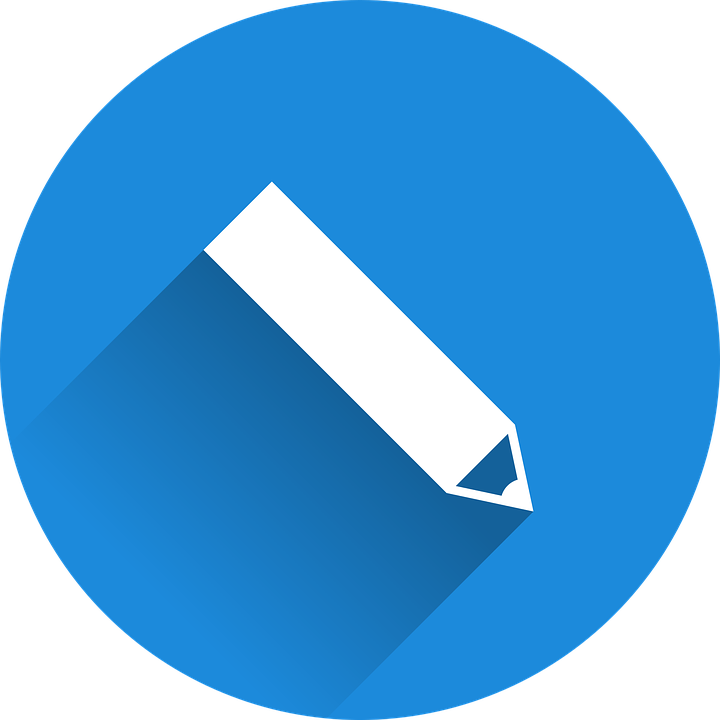 F Write the Spanish for the English given in brackets. Use the clues to help you.
escribir
G Complete the sentence with the correct Spanish verbs. Use the clues to help you.
Total marks available (Grammar): 36
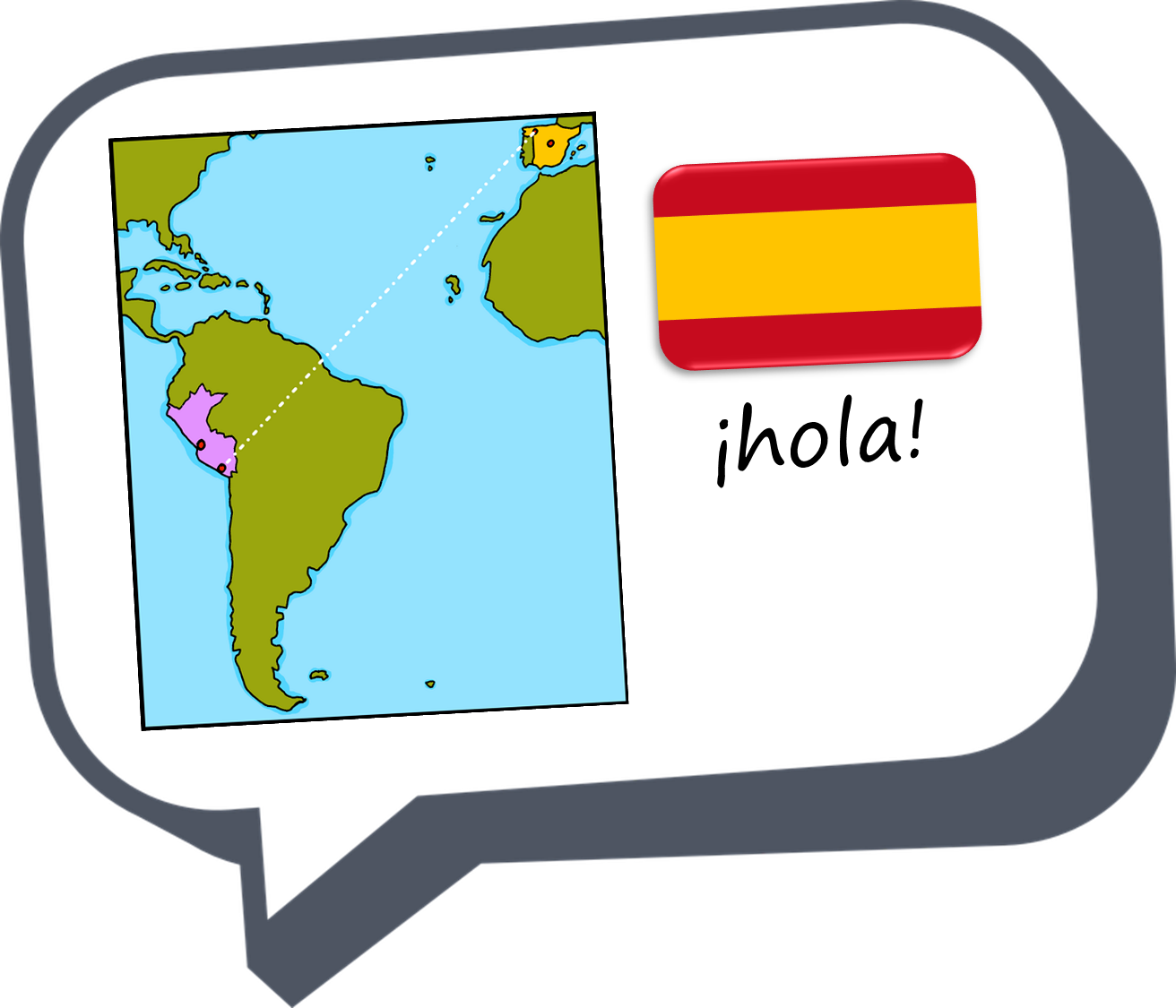 ¡adiós!
verde
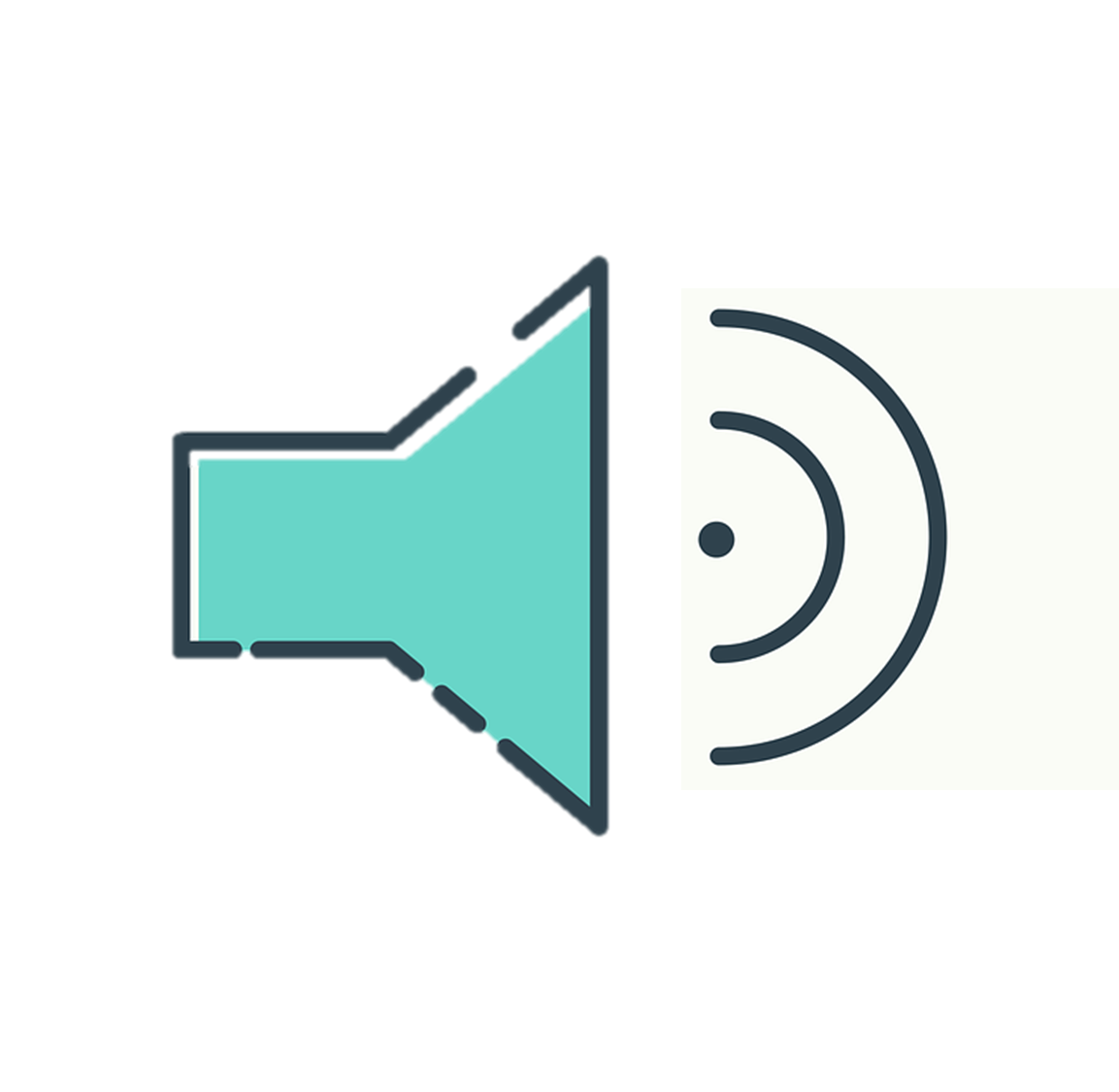 Vocabulary
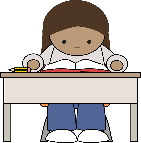 At home, Nina speaks Aymara, a language spoken by Aymara people of Peru and Bolivia. She is learning Spanish at school, like you.  Help Nina by answering the questions in this quiz.
escuchar
A  For each question, put a cross (x) under the English meaning that matches what you hear.
You will hear each Spanish word twice. Choose one correct answer only.
1
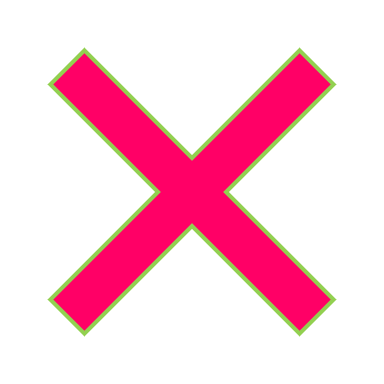 2
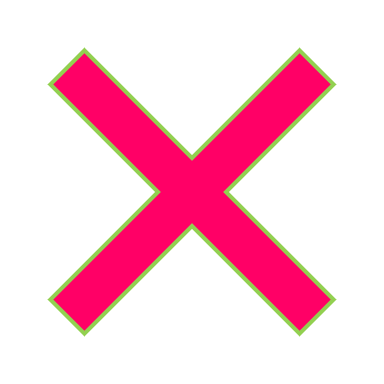 3
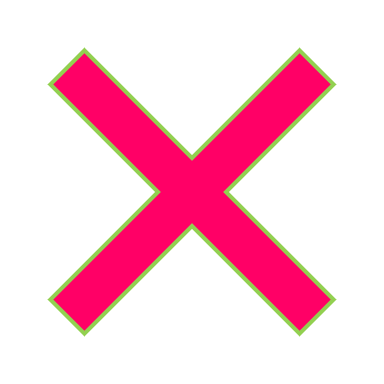 4
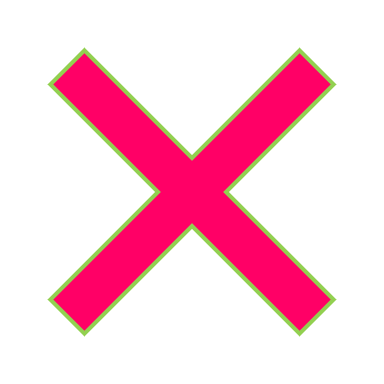 [Speaker Notes: Timing: 20-25 minutes (all assessment slides)
Aim: to practise aural comprehension of vocabulary taught in the course so far (72% items from Verde, 28% from Rojo/Amarillo).
Procedure:
1. Click the audio buttons to play each item. (The words are recorded twice with a pause to allow pupils to process the information).
2. Pupils can either write 1C, etc.. or if they have the assessment on a print out they can put a X in the correct box.
3. After items 1-4, continue to the next slide to complete the remainder of the task.

Transcript:
1. diecisiete…..diecisiete
2. lago…..lago
3. cantante…..cantante
4. mis…..mis
5. poder…..poder
6. treinta…..treinta7. flor…..flor
8. tía…..tía]
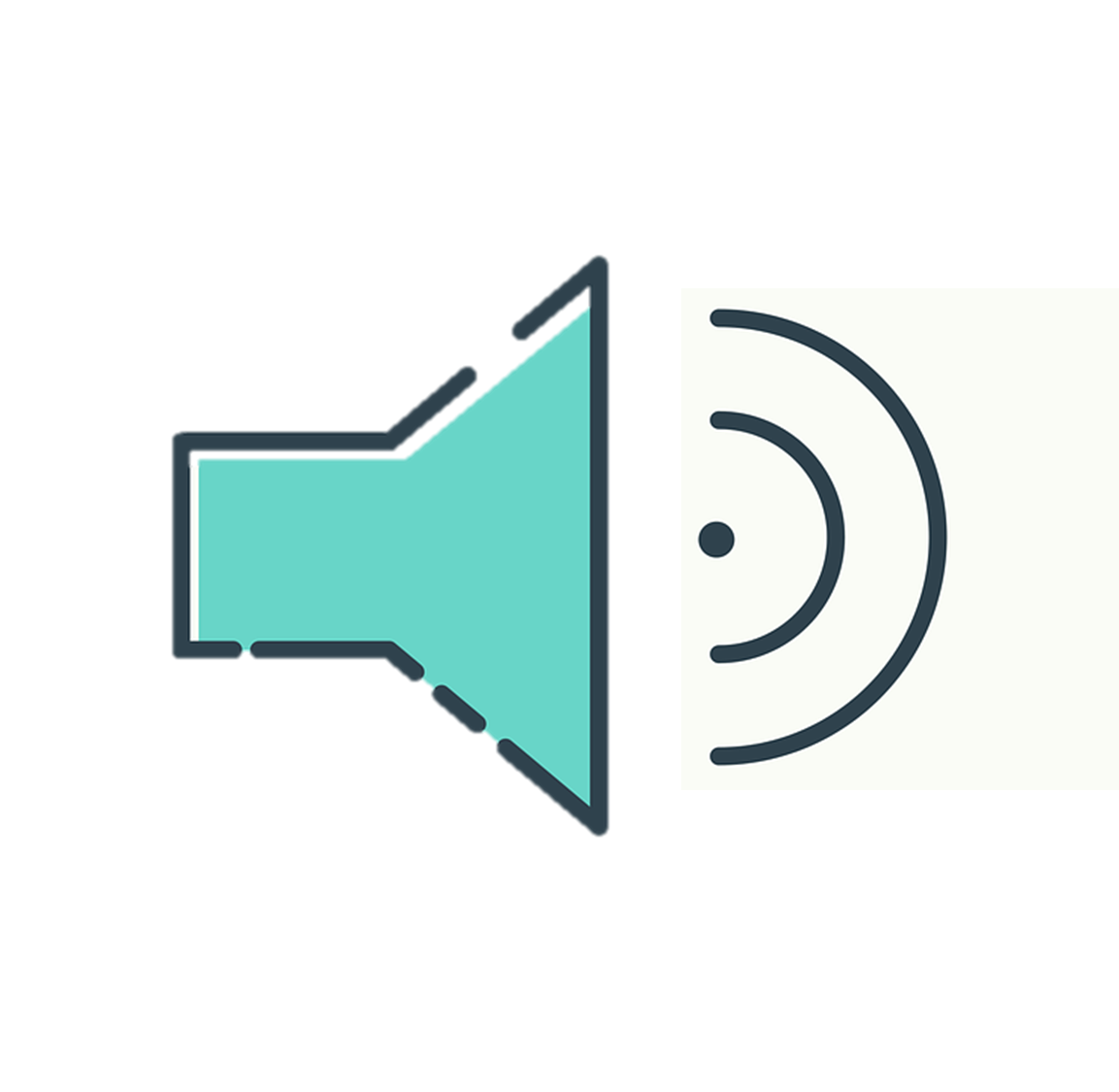 Vocabulary
escuchar
A  For each question, put a cross (x) under the English meaning that matches what you hear.
You will hear each Spanish word twice. Choose one correct answer only.
5
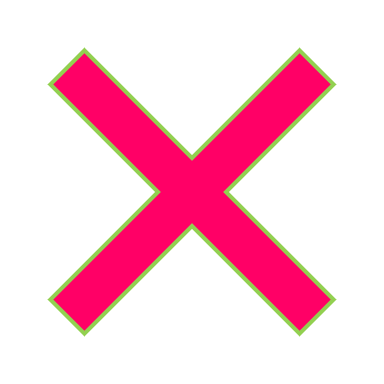 6
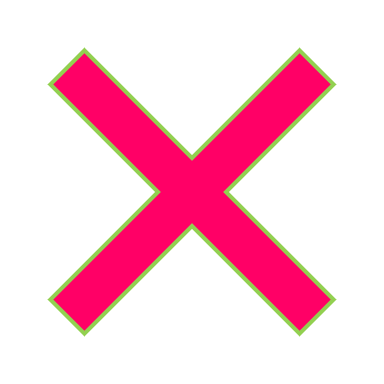 7
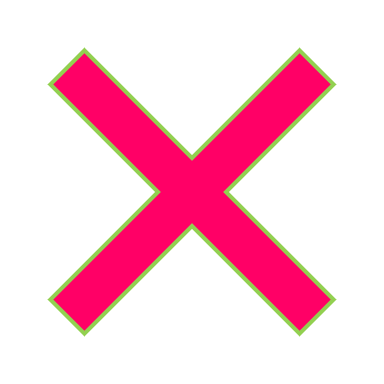 8
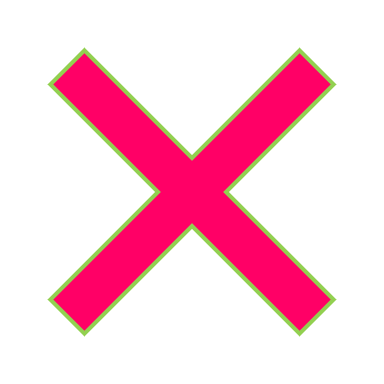 [Speaker Notes: Procedure:
1. Click the audio buttons to play each item. (The words are recorded twice with a pause to allow pupils to process the information).
2. Pupils can either write 1C, etc.. or if they have the assessment on a print out they can put a X in the correct box.

Transcript:
1. diecisiete…..diecisiete
2. lago…..lago
3. cantante…..cantante
4. mis…..mis
5. querer…..querer
6. treinta…..treinta7. flor…..flor
8. tía…..tía]
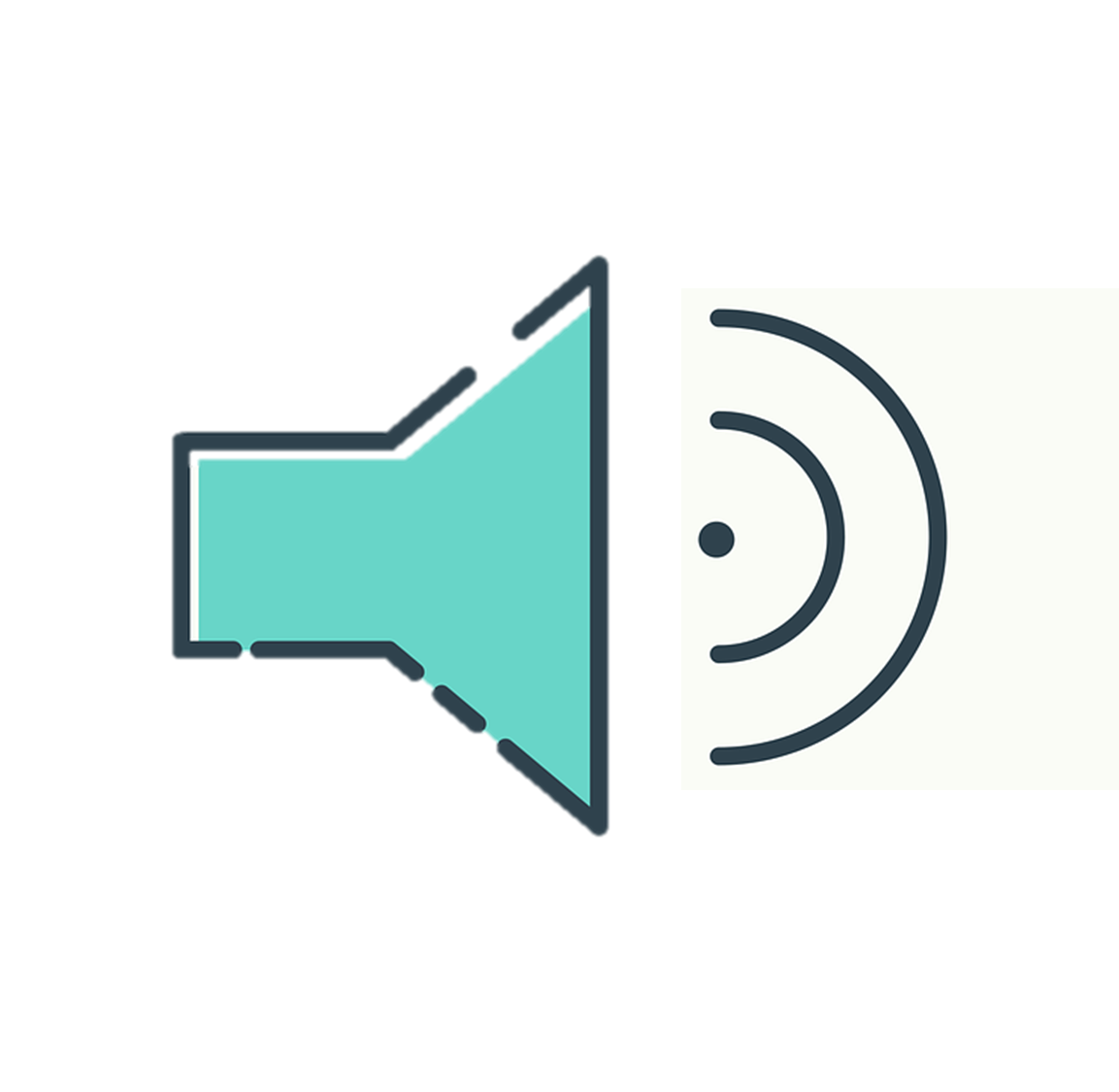 Vocabulary
escuchar
B  For each question, put a cross (x) under the type of word you hear. You will hear each Spanish word twice. Choose one correct answer only.
1
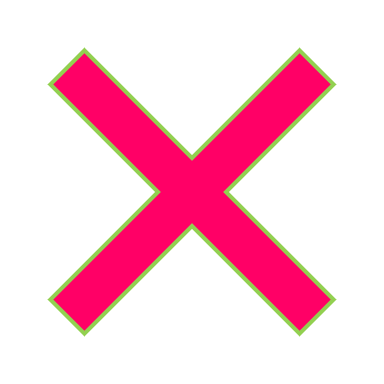 2
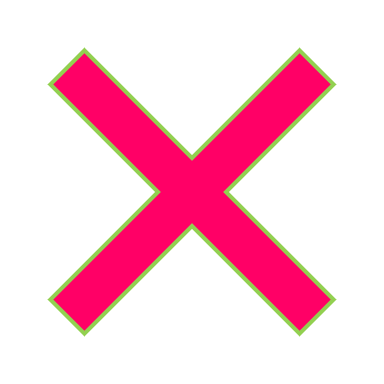 3
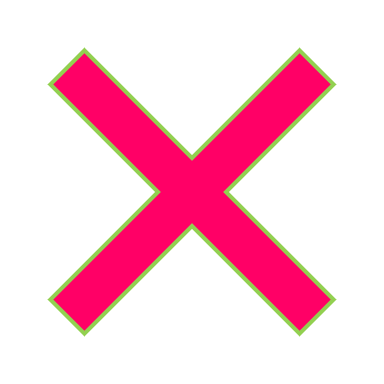 4
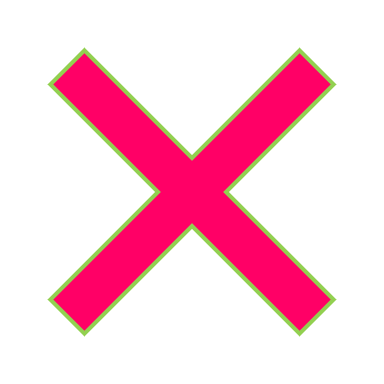 [Speaker Notes: Procedure:
1. Click the audio buttons to play each item. (The words are recorded twice with a pause to allow pupils to process the information).
2. Pupils can either write 1C, etc.. or if they have the assessment on a print out they can put a X in the correct box.
3. When complete, continue to the reading.

Transcript:
salón…..salón
traje…..traje
gafas…..gafas
buen tiempo
tren…..tren
tarde…..tarde
baloncesto…..baloncesto
caminar…..caminar]
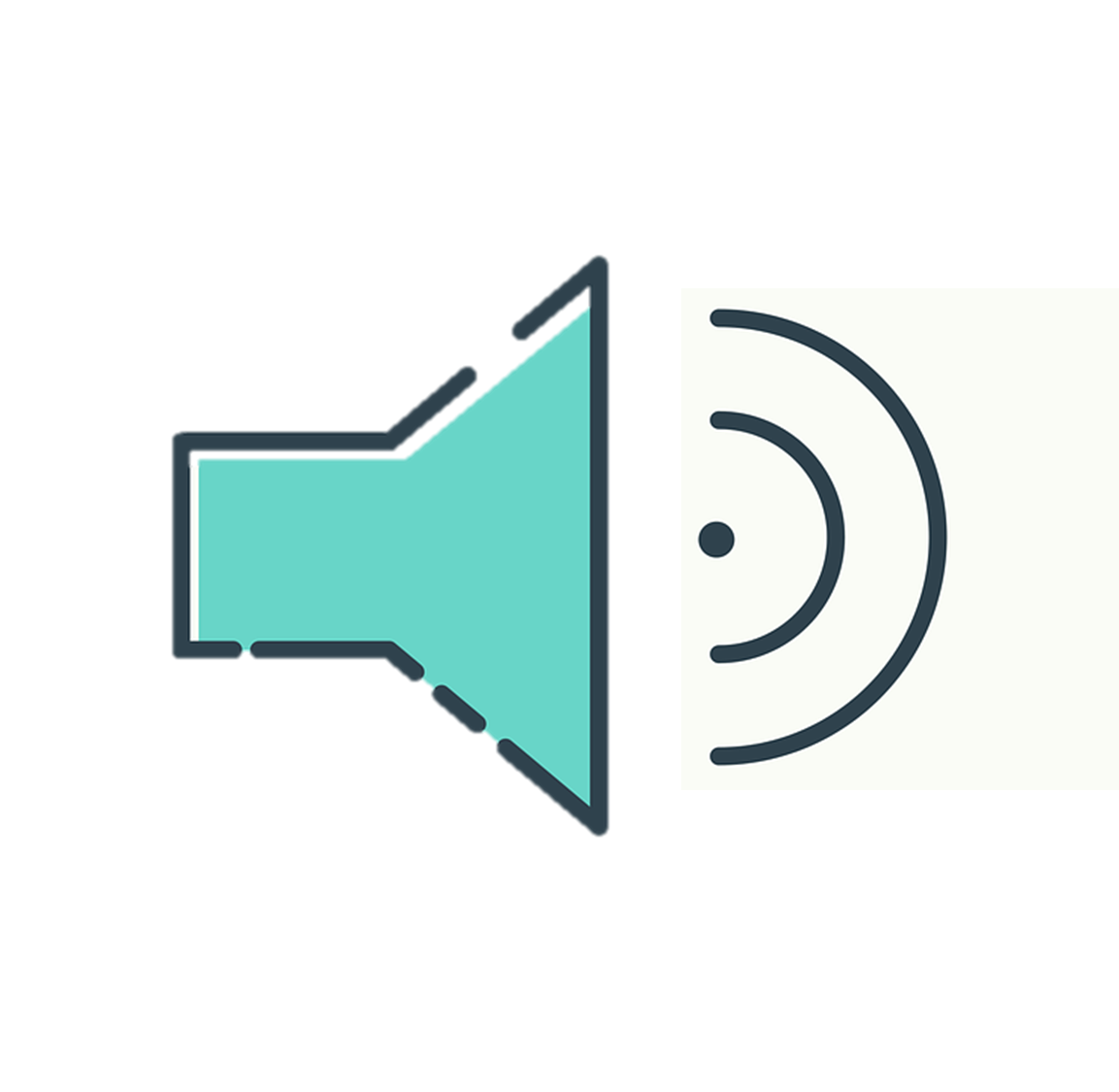 Vocabulary
escuchar
B  For each question, put a cross (x) under the type of word you hear. You will hear each Spanish word twice. Choose one correct answer only.
5
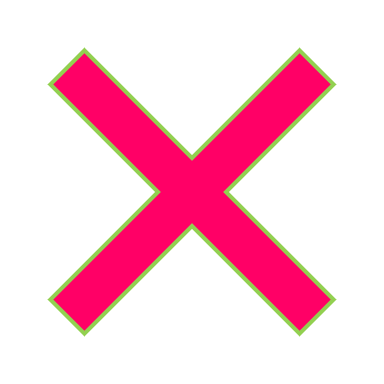 6
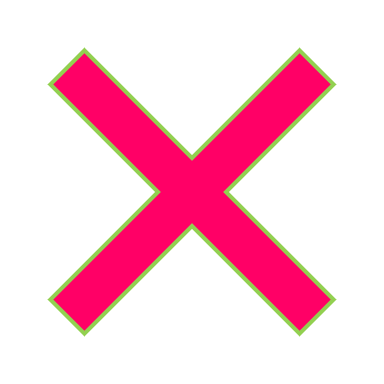 7
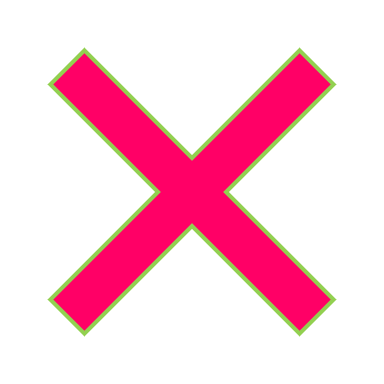 8
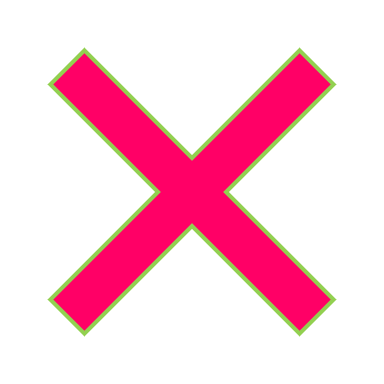 [Speaker Notes: Transcript:
salón…..salón
traje…..traje
gafas…..gafas
buen tiempo
tren…..tren
tarde…..tarde
baloncesto…..baloncesto
caminar…..caminar]
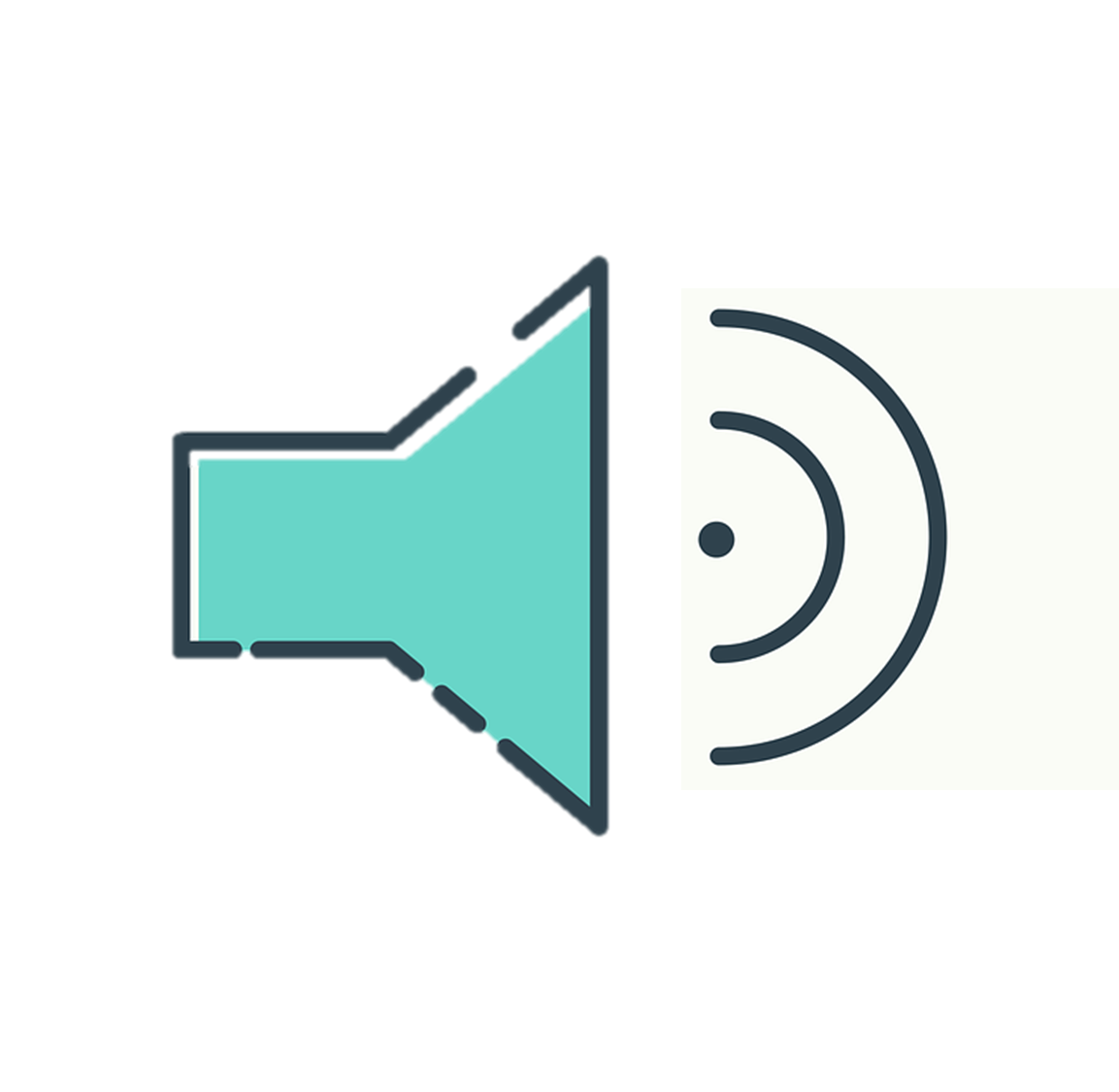 Grammar
C Put a cross (x) next to the person or people that the sentence is about.You will hear each Spanish sentence twice.
escuchar
1
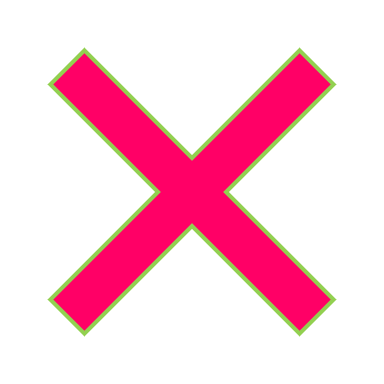 2
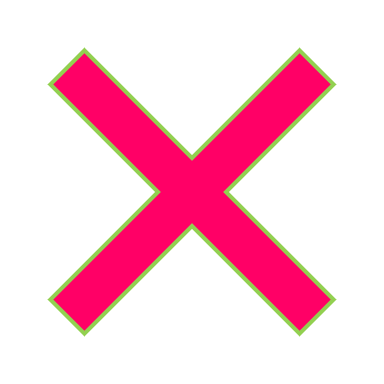 3
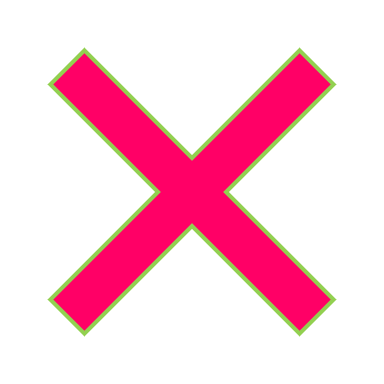 4
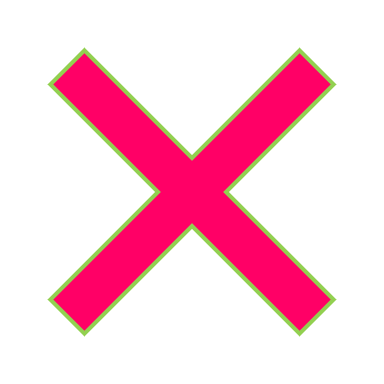 5
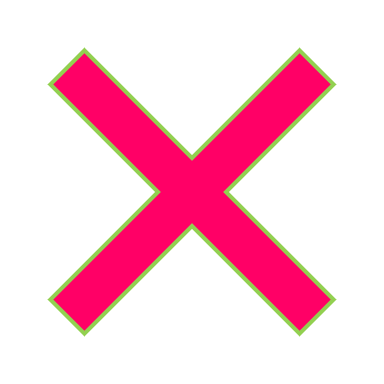 6
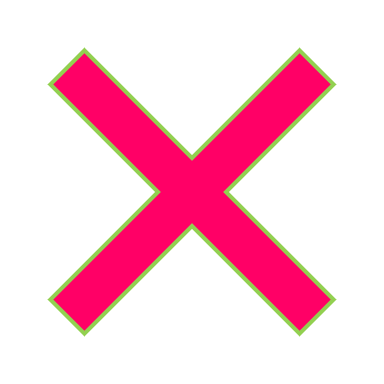 [Speaker Notes: Procedure:
1. Click the audio buttons to play each item. (The words are recorded twice with a pause to allow pupils to process the information).
2. Pupils can either write 1C, etc.. or if they have the assessment on a print out they can put a X in the correct box.
3. When complete, continue to the reading.

Transcript:
Celebra un día especial.
Juegas a menudo al fútbol.
Pasan mucho tiempo con el abuelo.
Visitamos un puente famoso.
Veo una película.
Organizan un espectáculo.]
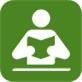 C  Translate the underlined Spanish word(s) to complete each English sentence.
1. Odia hacer pruebas.			S/he hates _____________ _______________.
2. Llevas dinero en la bolsa.			____ ___________ _________ in the bag.	3. Bailar es genial.				____________ is great. 4. ¿Cuándo haces esquí?			When ______ _______ _____ ____________ ?. 5. ¿Dónde está todo el mundo?		Where is  _________________?6. Hoy miramos el desfile. 			Today we are watching ______ ________________.	7. Está cerca de la universidad. 		it is ___________ _________ the university.	8. Tienes el pelo corto.				You have ________ _______.9. ¿ Quién enseña en la escuela?		_________ ___________ in the school?10. Preparamos una fiesta.			_____ ______ _______________ a party.
leer
doing tests
You carry/are carrying money
Dancing
do you go skiing
everyone
the parade/procession
near      to
short hair
Who teaches
We are preparing
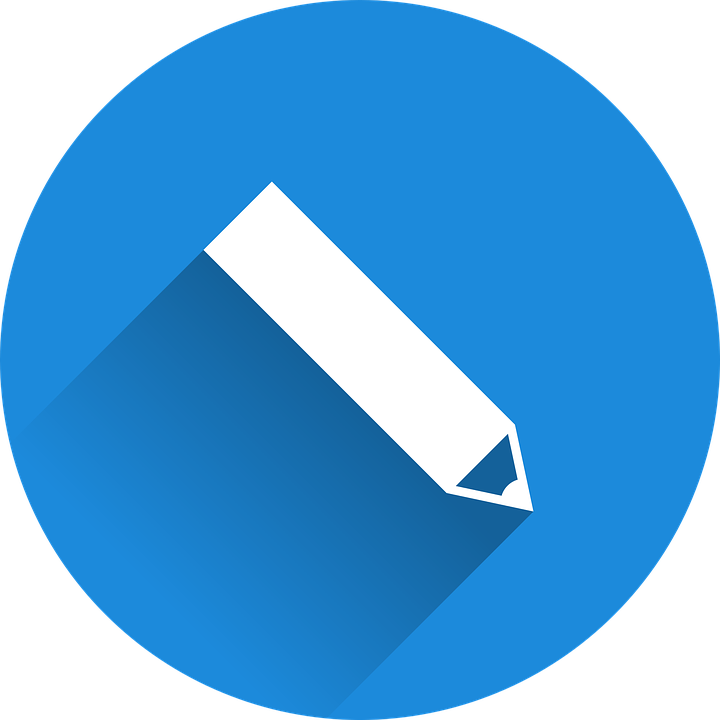 escribir
D  Translate the underlined English words to complete the Spanish sentence.
1. I don’t play with fire.		No___________  con  ____________.    	    (write two words)
2. I see a lot of traffic here.		Veo __________ _____________ aquí.	    (write two words)
3. She can wear a dress.		_________ llevar un ____________.	    (write two words)
4. He loves the colour red.		Ama ____ ____________ ________.	    (write three words)
5. It is very far from the street.		Está muy _______ ___ ______ calle. 	    (write three words)
6. You wash the car on Saturdays.  	___________ ____ ________ los sábados. (write three words)
7. I’m making a visit to my friend.	Hago _____ ____________ a mi amiga.	    (write two words)
8. Is it good? No, it’s bad.		¿Es _________? No, es ________.	    (write two words)
9. The people are in the centre.	 ____ __________ está ____ el centro.       (write three words)
10. Wanting to  swim is normal.	_________ ____________ es normal.	    (write two words)
fuego
juego
mucho   tráfico
vestido
Puede
el    color    rojo
lejos de la
Lavas    el     coche
una     visita
malo
bueno
la gente
en
Querer   nadar
Total marks available (Vocabulary): 50
Grammar
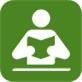 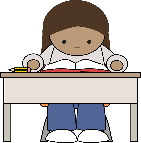 A  Put a (X) next to the word that completes the sentence.
leer
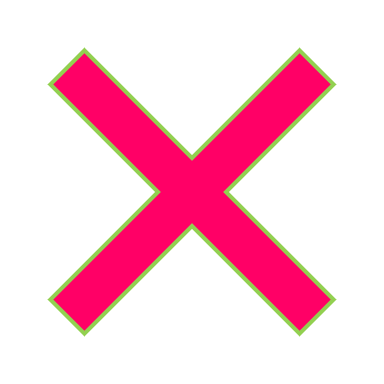 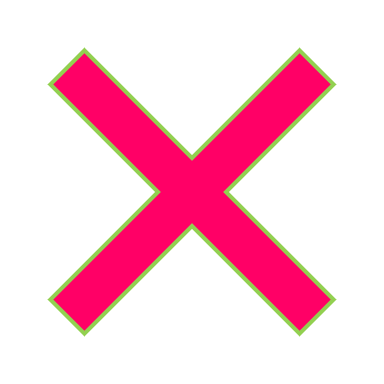 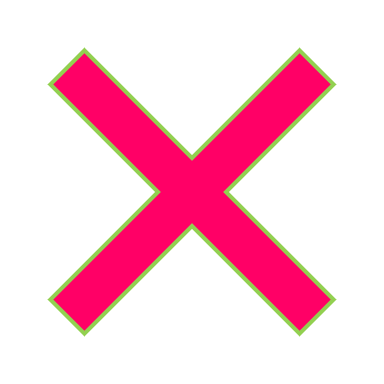 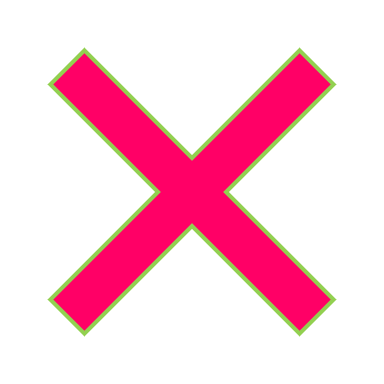 Grammar
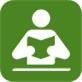 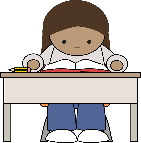 A [cont’d.]Put a (X) next to the word that completes the sentence.
leer
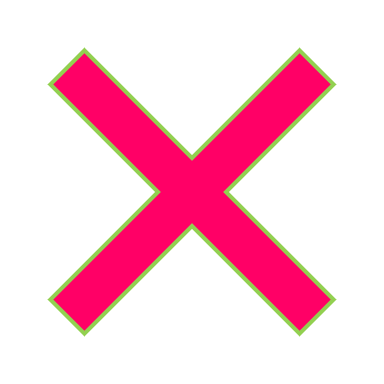 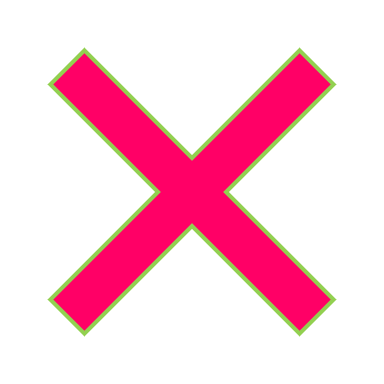 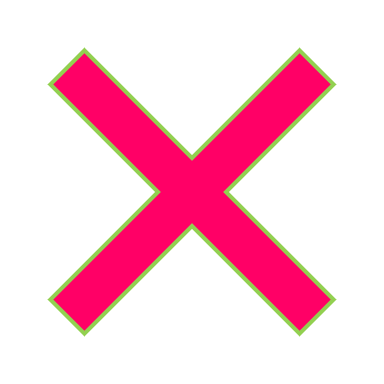 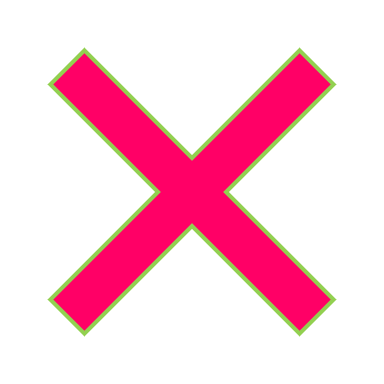 Grammar
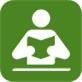 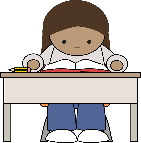 B Write the words in each box in the correct order.
leer
unos bosques verdes
una isla perfecta
las caras redondas
C Put a cross (x) next to the correct form of ‘a’ or ‘de’:
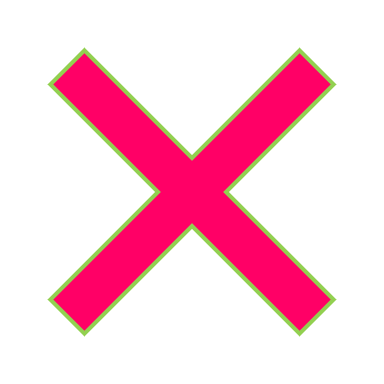 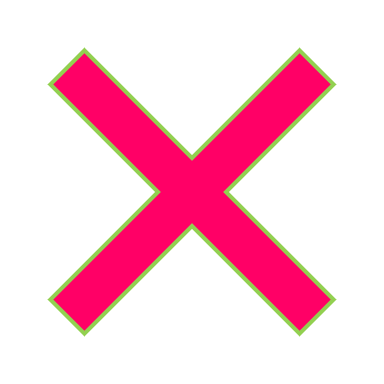 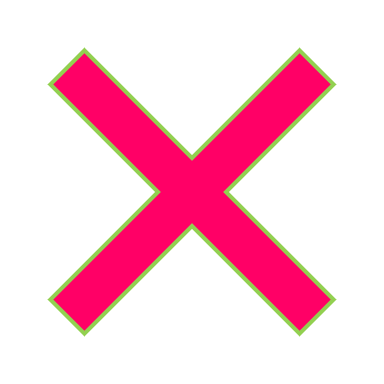 Grammar
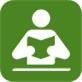 D  Put a (X) next to the word(s) that complete(s) the sentence.
leer
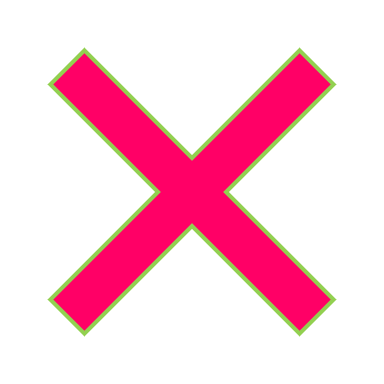 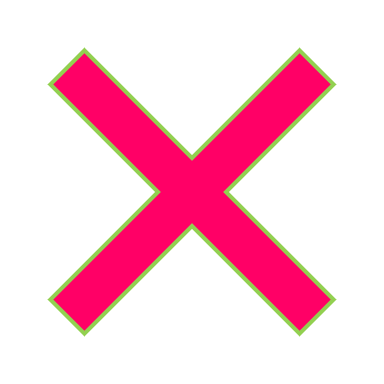 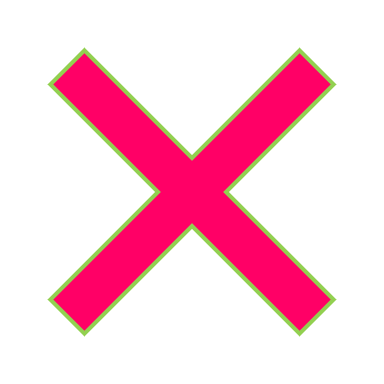 E Complete the sentence with the correct verb.
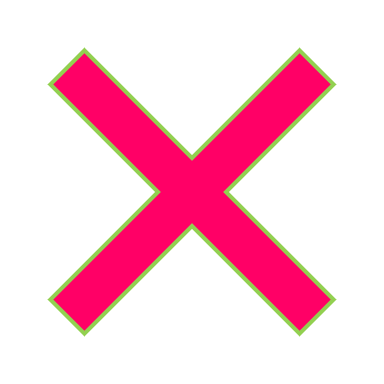 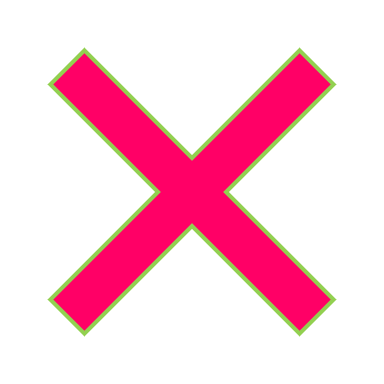 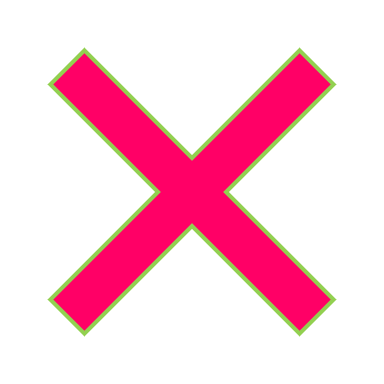 Grammar
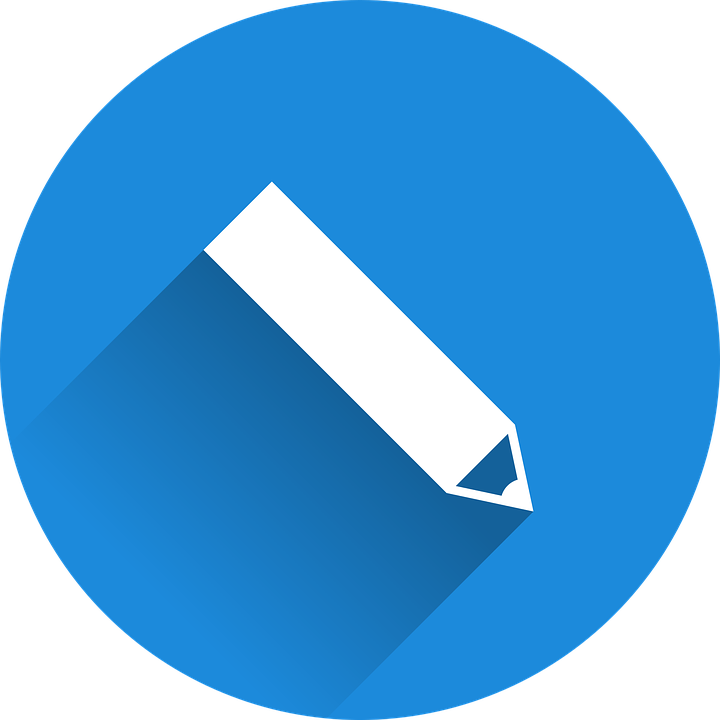 F Write the Spanish for the English given in brackets. Use the clues to help you.
escribir
Manda
Comemos
Escuchas
Hablan
Quiero
Están
G Complete the sentence with the correct Spanish verbs. Use the clues to help you.
Puedo    escribir
Quiere   usar
Puedes    ir
quieres    llevar
Total marks available (Grammar): 36